When will Coronavirus finish?
Spring 2021.
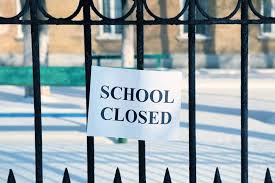 School is closed because of Coronavirus.
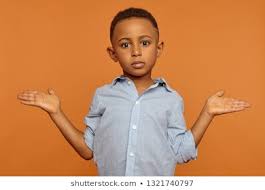 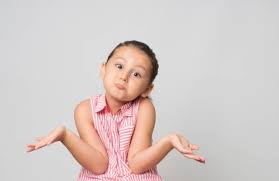 Nobody knows when Coronavirus will be finished.
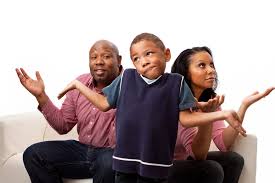 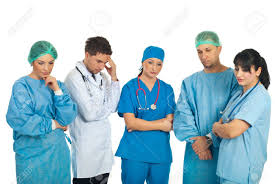 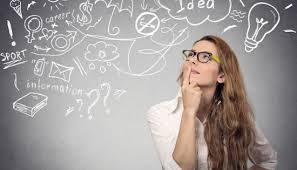 My parents don't know, my teachers don't know and the doctors don't know.
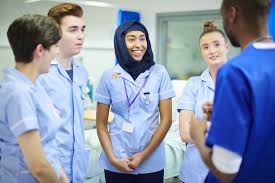 All the doctors, nurses and scientists are working hard on getting Coronavrus finished.
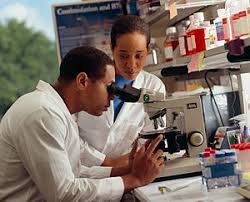 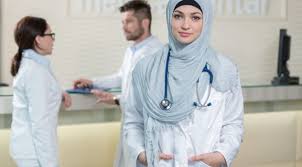 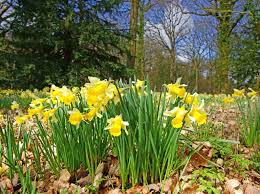 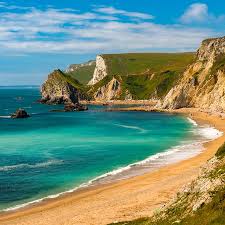 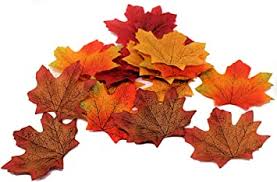 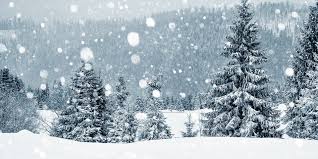 Nobody knows when this will be.
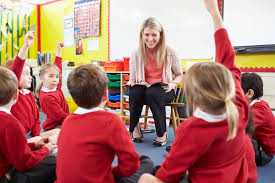 My family and teachers will tell me when Coronavirus has finished.
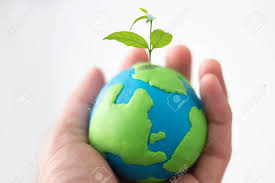 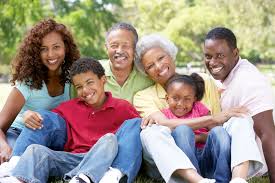 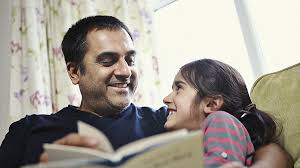 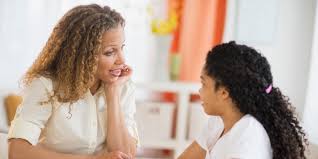 Until it is safe I must listen to my family and teachers to stay safe.
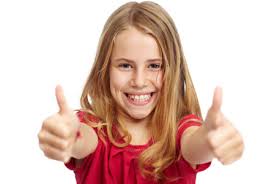 This is the right thing to do!
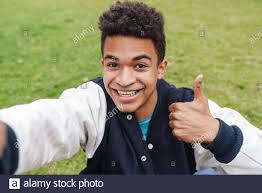